Figure 3.  Spontaneous membrane potential fluctuation in all control groups. Representative traces from all groups are ...
Cereb Cortex, Volume 12, Issue 9, September 2002, Pages 975–982, https://doi.org/10.1093/cercor/12.9.975
The content of this slide may be subject to copyright: please see the slide notes for details.
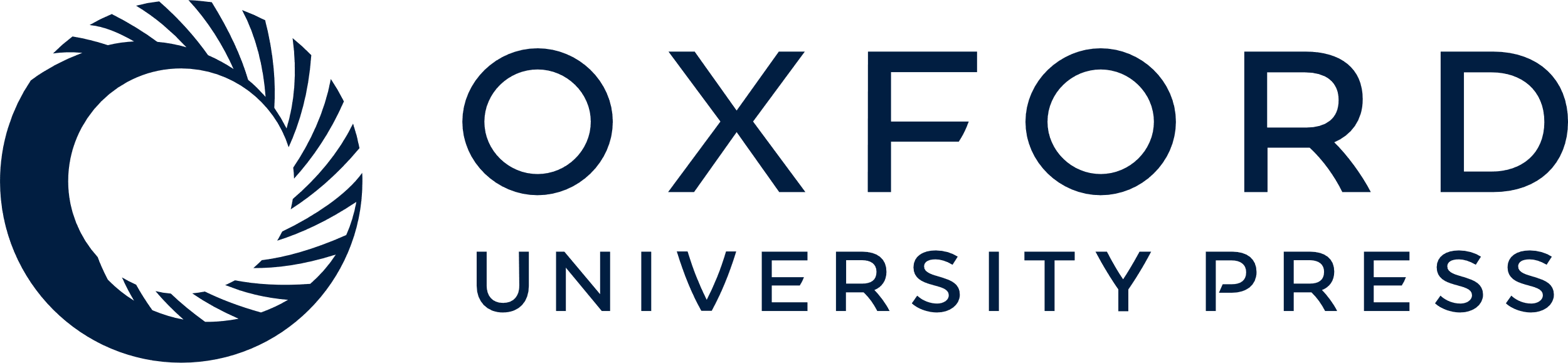 [Speaker Notes: Figure 3.  Spontaneous membrane potential fluctuation in all control groups. Representative traces from all groups are shown to the left. Histograms to the right reveal bimodal membrane potential distributions that can be fitted to a dual Gaussian function (dark lines). This was done in all neurons in all groups, except in animals lesioned as adults. In most neurons recorded in these animals, no up–down membrane potential state transitions could be observed (left) and the membrane potential distribution histogram could be fitted to a single, not dual, Gaussian function (right).


Unless provided in the caption above, the following copyright applies to the content of this slide: © Oxford University Press]